Data Analytics in the Introductory Business Stat Course – Whose Airline Should Represent JSM 2020?
Deborah J. Rumsey (rumsey@stat.osu.edu)
and Danielle Hoffman
The Ohio State University
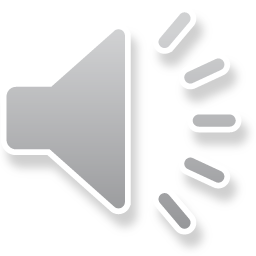 Overview
What is Data Analytics at the Intro Level?
A Final Project using Data Analytics 
Project Expectations and Rubric
Examples of Student-found Sources
Final Take-aways
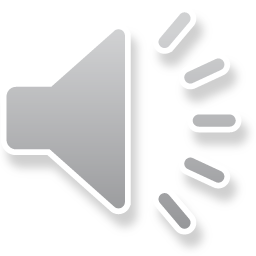 What is Data Analytics at the Intro Level?
What.Is.Com: … “ a process for analyzing sets of data to guide business decisions and test scientific theories.”
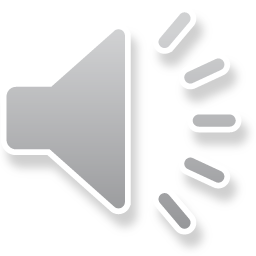 Data Analytics is ACTION, a mindset, a process, an environment. Get your data and run with it!
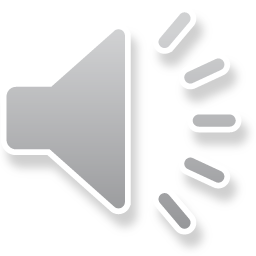 Final Project: Compete for JSM Airline Sponsor
Situation: You have a group of “meeting planners” planning JSM 2020 in Philadelphia. Which airline should be the ‘official’ airline of JSM?
Students put into groups of 4-5
Each group assigned a major airline at random
Task: Convince the meeting planners that your airline should be the official airline of JSM 2020.
Deliverables: 3 minute presentation + brochure
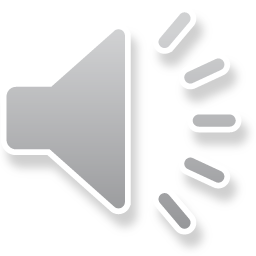 JSM Airline Sponsor
Time frame: 2 weeks, some in class some out of class; wait  until CI and/or HT basics have been covered if you can
Presentation: “In character” with “real” meeting planners, dressed business professional, with meeting planners scoring the rubric
Meeting Planners: Faculty, staff, TAs
“Official JSM Airline” = highest total scoring group
Also everyone votes for “People’s Choice” Award
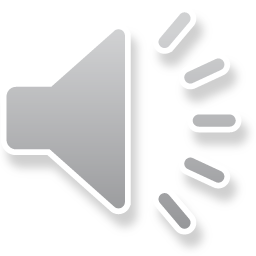 Panelist / Instructor Rubric
Grading: 50 total possible points. 
Effective use of statistics to make your argument (30 points)
Appropriateness and effectiveness of the statistics chosen (5)
Strength of the statistical argument (using more than descriptive statistics) (15)
Effective tables, graphs, charts (5)
Correctness of statistics used and presented (5)
Creativity and originality of content (5 points)
Quality of the oral presentation itself (5 points)
Professionalism, speaking clarity, ability to be convincing, use of time, enthusiasm, being organized and ready to go
PowerPoint slides, flyer/brochure, and separate handout of sources (10 pts)
Quality, clarity, completeness, professionalism
List of ALL sources looked at whether you used them in the final project or not
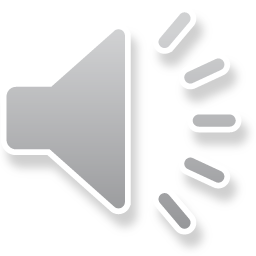 Final Grade Assignment
How the grading is done:
Each of the 3-4 panelists fills out a separate grading sheet for each group. Their grading scheme is based on all the above items.
I fill out a separate grading sheet for each group using the same grading scheme.
I determine the final grades for the project. I use the average of the panelists’ scores (50%), and my own evaluation (50%) as my data.
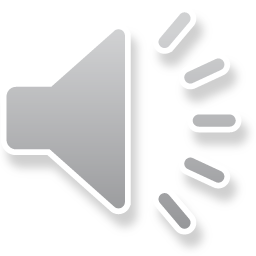 Common Sources and Statistics Students Used
Performance (On-time percentages, amount of delays, length of delays, baggage lost, complaints received): descriptive statistics
U.S. Bureau of Transportation Statistics
Flightstats.com
Ticket Prices: random sample of cities, confidence intervals
Travelocity.com, other travel companies
Customer Satisfaction: average ratings, correlations over time, boxplots, MOE
JD Powers Awards
News Articles
NY Times, other major newspapers
Aviationvoice.com
Stock Prices and trends (airline websites)
ASA Website (information about members, where the conference is…)
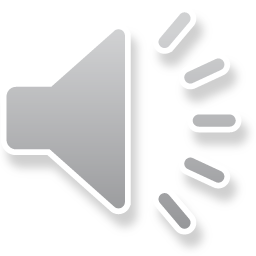 Takeaways
Students can do data analytics on their own to solve problems and make decisions.
What you provide is knowledge of basic statistics and software, a clear objective/goal with a well-defined rubric, and support along the way.
It’s amazing what they can accomplish!
And it’s good to know it does not need to take a lot of work on your part. That’s important too.
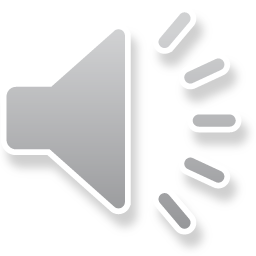